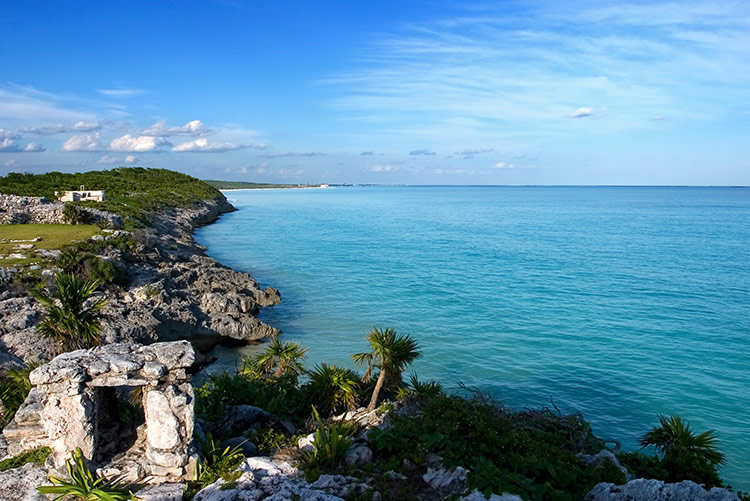 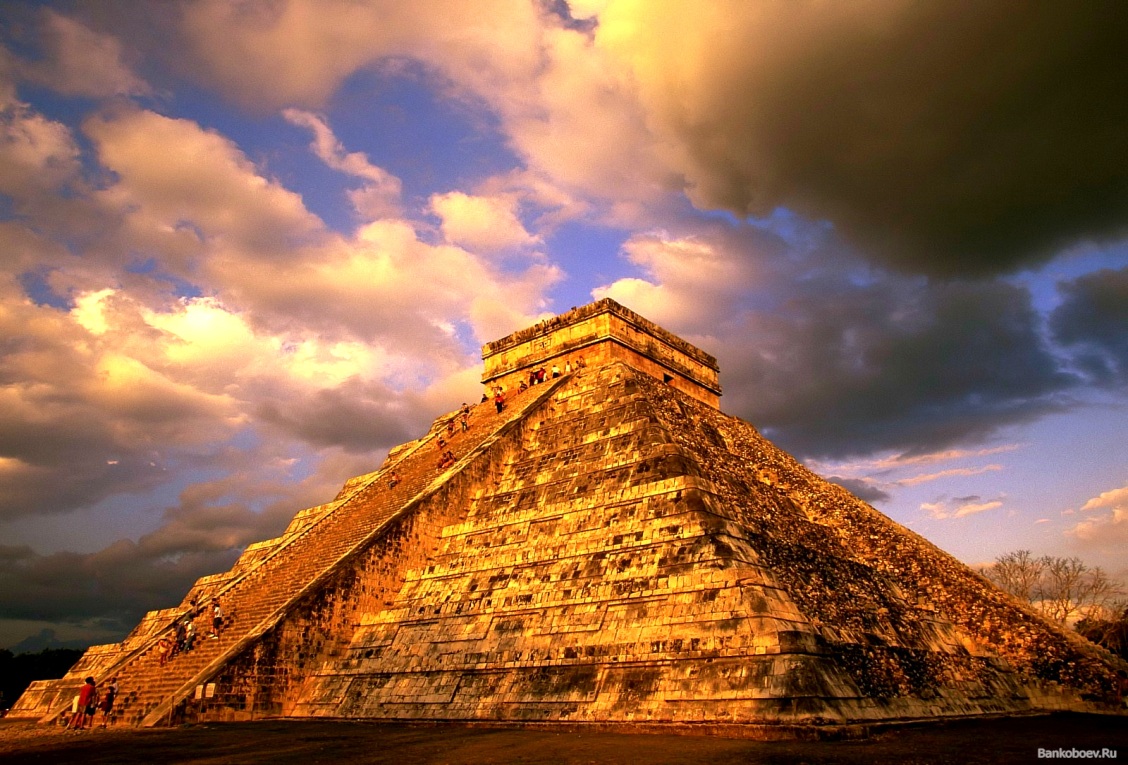 Мексика
Загальні відомості:
Оф. назва: Мексиканські Сполучені Штати;
Державний устрій: федеративна республіка;
Населення: 113 724 226 чол.;
Площа: 1 972 550 км²;
Релігія: католики;
Мова: іспанська;
Валюта: Мексиканський песо.
Державні символи:
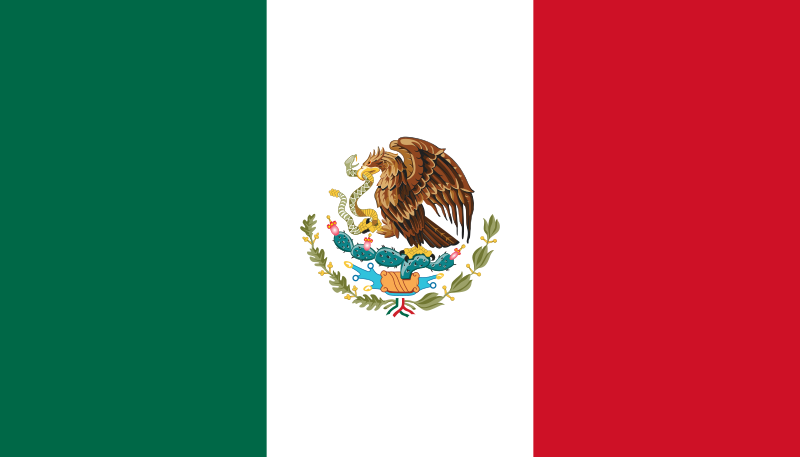 Географічне положення:
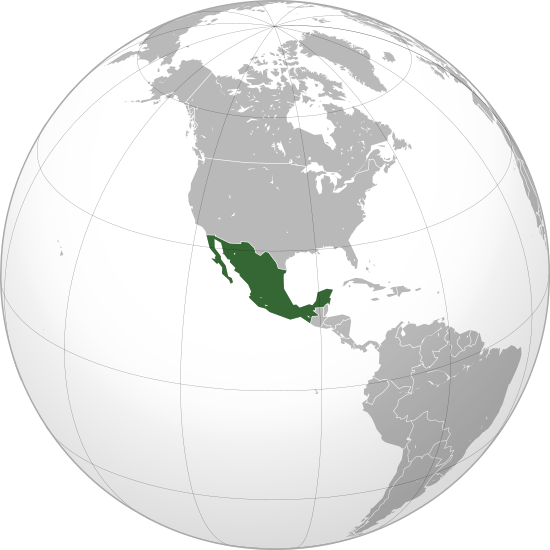 Країна розташована у південно-західній частині Північної Америки.  Мексика межує з США та з Гватемалою і Белізом. Омивається водами Тихого океану, Мексиканської затоки та Карибського моря.
Клімат:
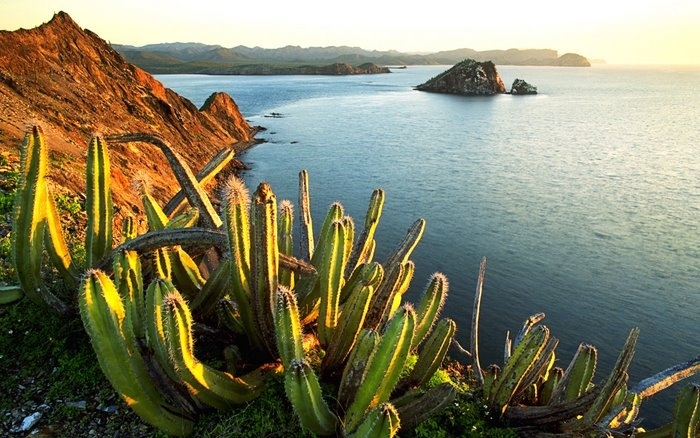 Клімат більшої частини Мексики тропічний, на півночі — субтропічний, дуже мінливий залежно від характеру рельєфу.
Рельєф:
Значну частину території Мексики займає Мексиканське нагір'я з береговими низинами, що обрамляють його, на північному заході — гористий півострів Каліфорнія, на півдні — гірська область Чьяпас і Південна Сьєра-Мадре та низинний півострів Юкатан на південному сході.
Водні ресурси:
Річкова мережа на південному сході густа, на північному заході дуже рідка.
Найбільші річки: Ріо-Гранде з притоками Кончос і Лерма.
Найбільше озеро — Чапала.
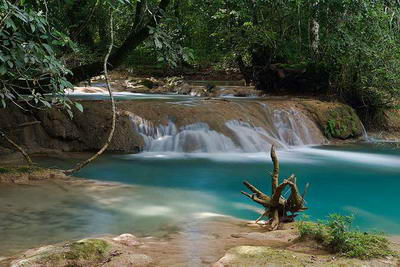 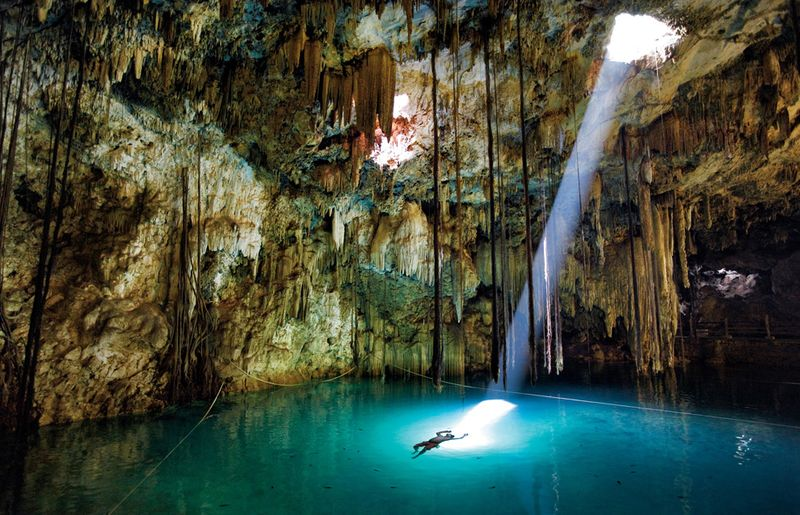 Корисні копалини:
Графіт
срібло
ртуть
нафта
природний газ
 вугілля
руди чорних і кольорових металів
гірничо-хімічна сировина
Промисловість:
Видобуток нафти
Важка промисловість
Харчова промисловість 
Сфера послуг
Сільське господарство:
кукурудза, пшениця, рис, ячмінь, маїс і сорго, помідори, апельсини, манго, банани, кава.

велика рогата худоба, яловичина і молочні продукти, розводять велику зебу. Велике значення в тваринництві країни мають також коні, мули, осли, вівці, кози й свині.
Транспорт:
Автомобільний
Авіаційний
Морський
Залізничний
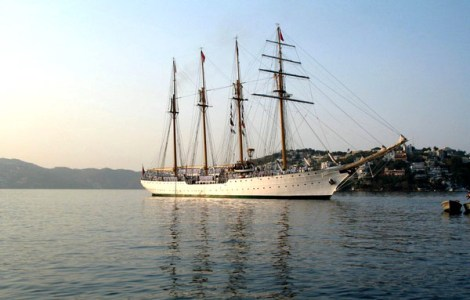 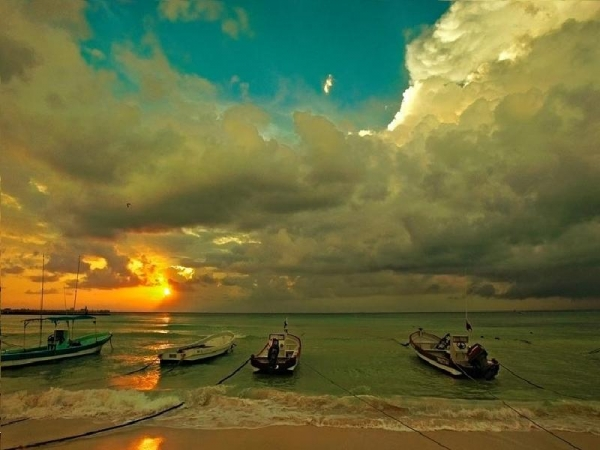 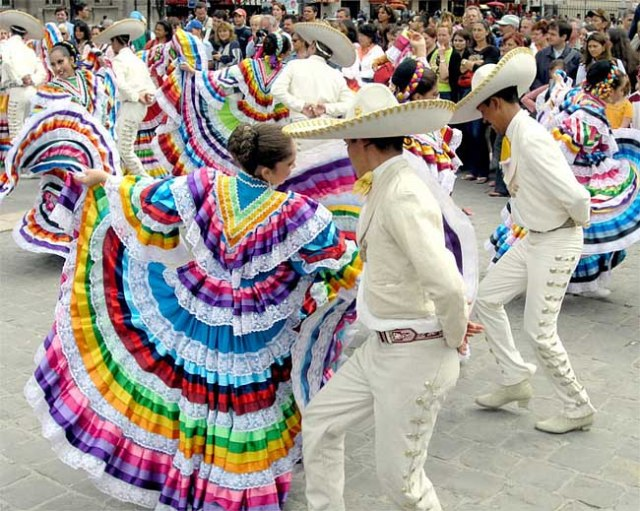 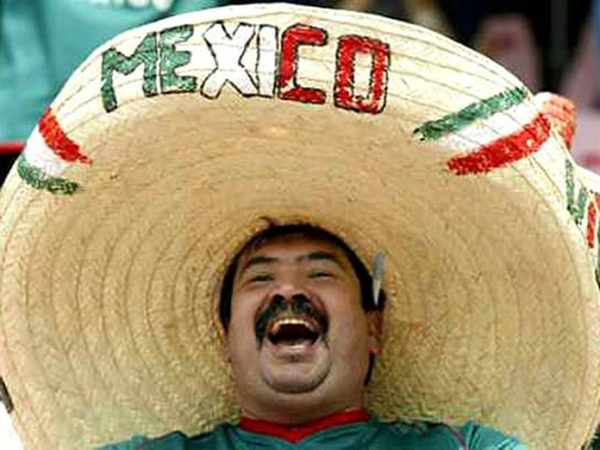 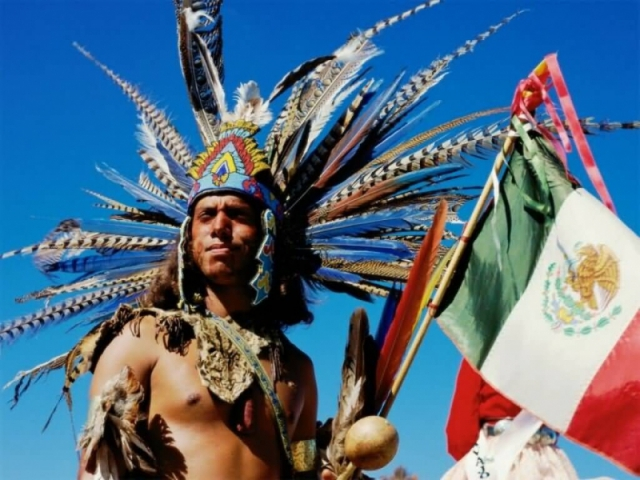 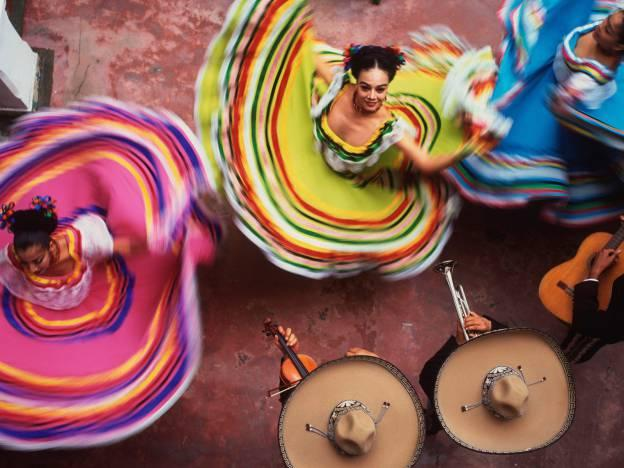 Цікаві факти:
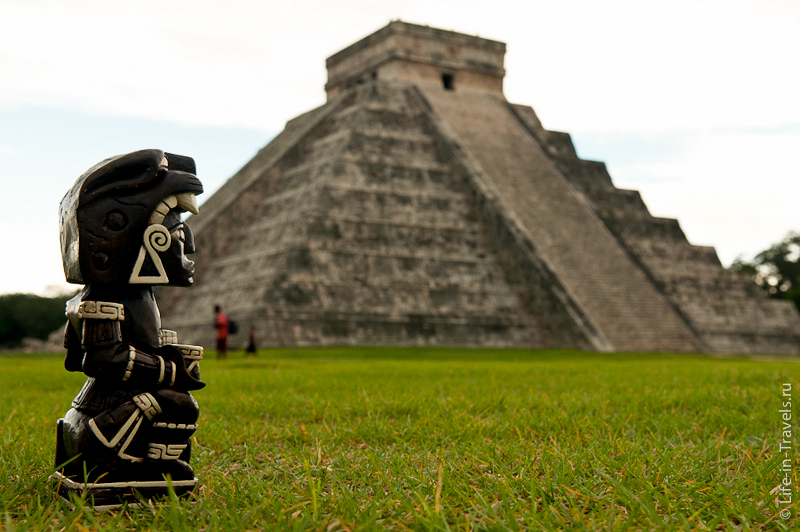 Город индейцев майя Чичен-Ица, который относится к списку "7 новых чудес света" находится на полуострове Юкатан.
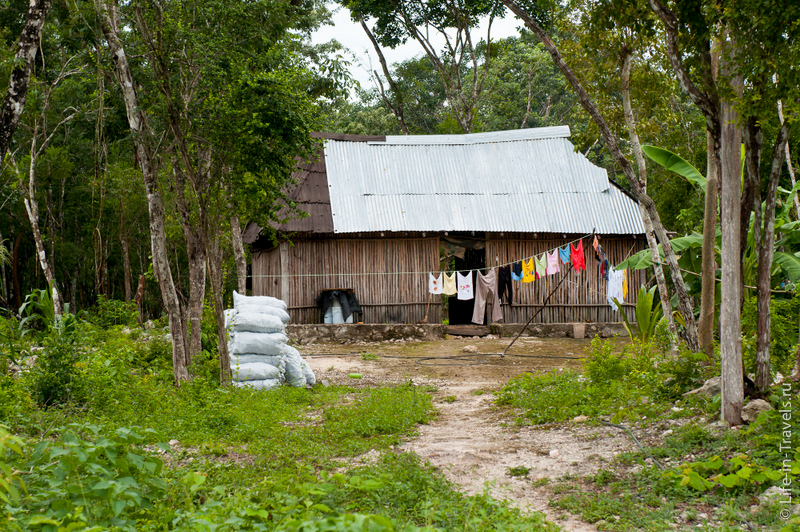 В тростниковых хижинах живут жители совсем бедных деревень. Часто внутри такой хижины единственный "предмет мебели" - это гамак.
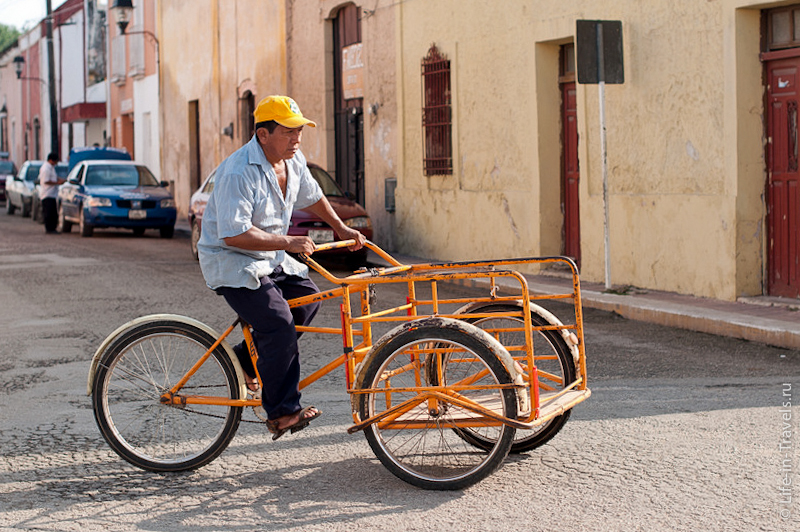 Трехколесный велосипед - самый распространённый вид транспорта в небольших деревнях. Причем одно колесо располагается сзади, а 2 - спереди и на них большая корзина, в которой возят все подряд – от дров до людей.
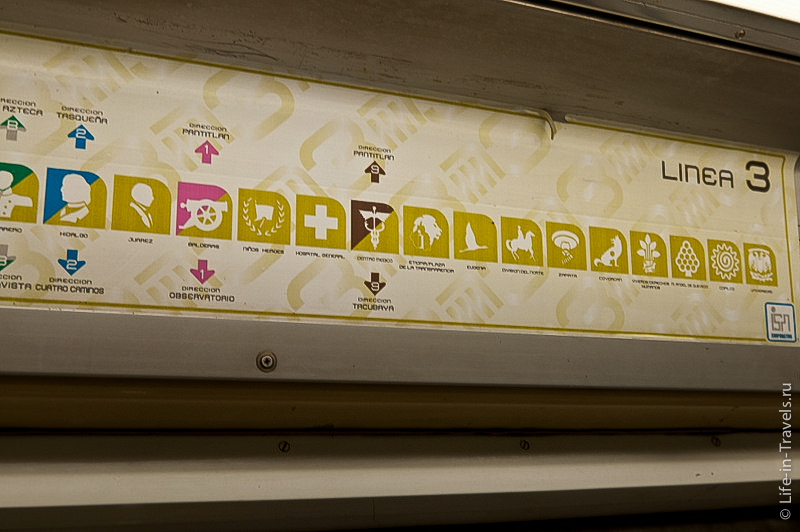 Обозначение картинкой, помимо названия, имеет каждая станция метро - это сделано специально для тех, кто не умеет читать.
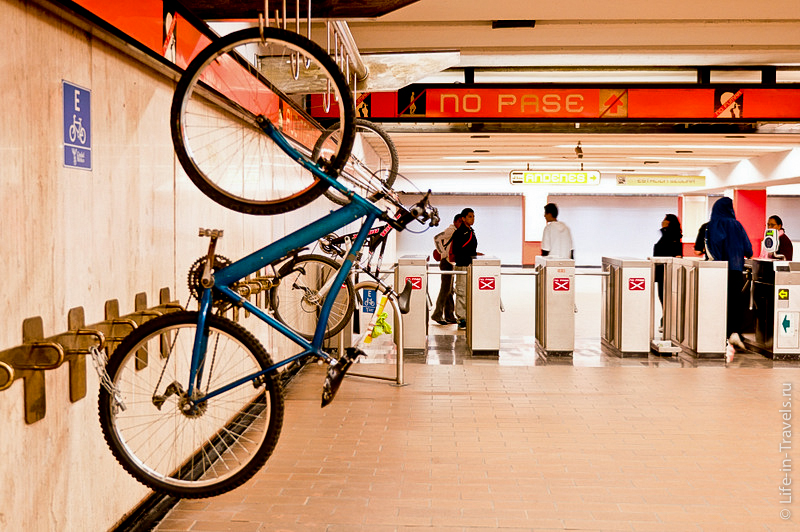 Парковки для велосипедов есть на некоторых станциях метро - многие доезжают до станции на велосипеде, вешают его на специальные поручни в вестибюле перед турникетами и дальше едут на метро.
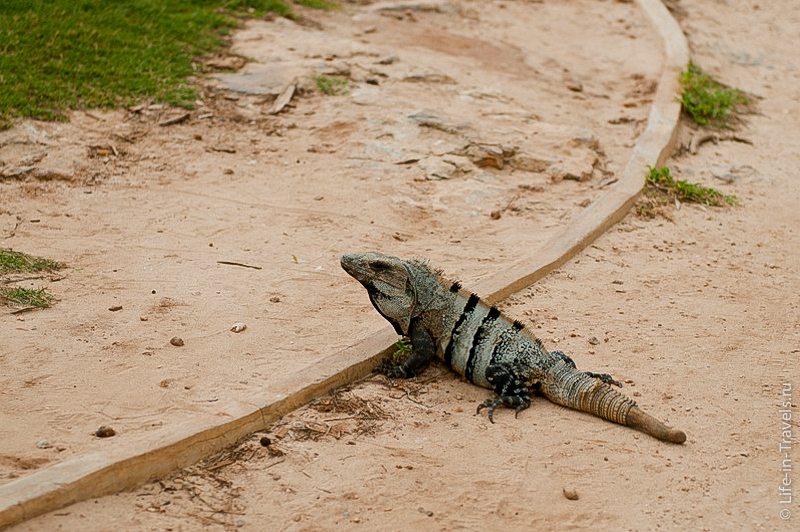 Игуаны разных цветов и размеров очень часто встречаются в деревнях и небольших городах Мексики.
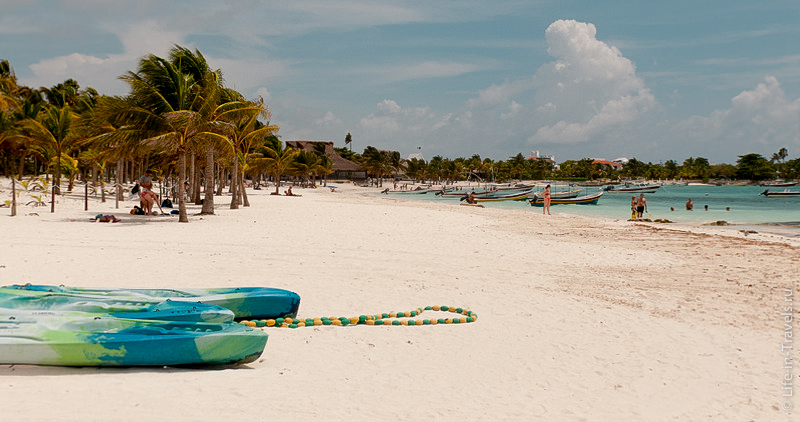 Песок на карибском побережье кораллового происхождения - очень мелкий, белый и почти не нагревается. В 40 градусную жару по нему можно совершенно спокойно ходить босиком.
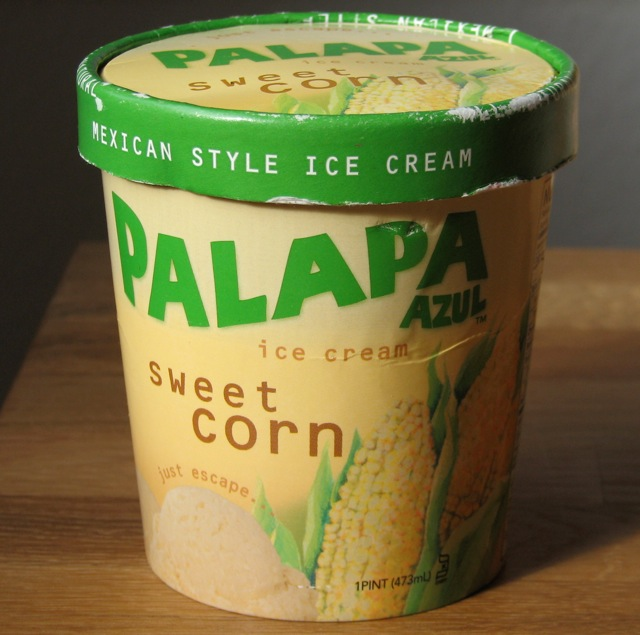 Кукуруза здесь вообще универсальный продукт - её едят сырой, варёной и на гриле, из нее делают лепешки, похлебку, йогурт и даже кукурузное мороженное с кусочками кукурузы.
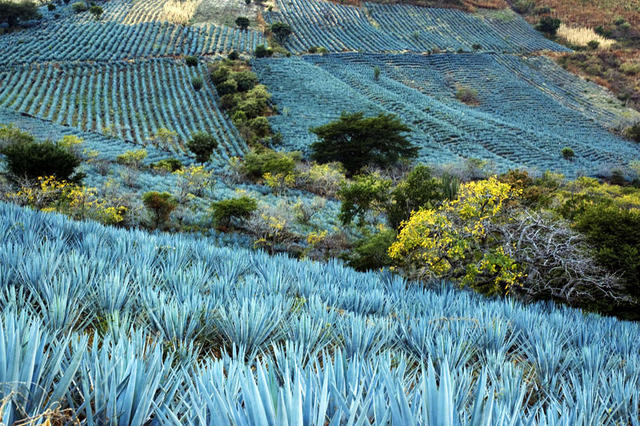 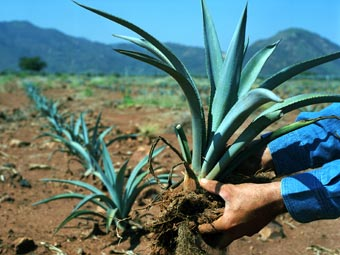 Голубая агава - это растение из которого делают Текилу, вопреки распространенному мнению о том, что она производится из кактусов.